Анализ документов, регламентирующих разработку КИМ ЕГЭ по химии 2013 года

Анализ содержания КИМ для проведения пробного экзамена по химии в г. Когалым






2013 год
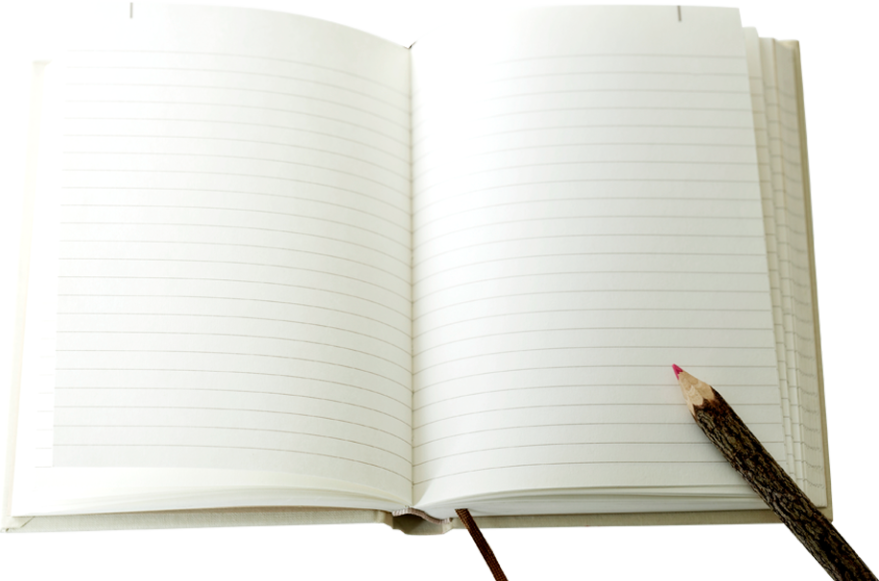 Сергеева В.Е.
Кодификатор элементов содержания и требований к уровню подготовки выпускников общеобразовательных учреждений для проведения единого государственного экзамена:
Раздел 1. Перечень элементов содержания, проверяемых на едином государственном экзамене по химии
 
В структуре 1 раздела кодификатора выделены четыре крупных блока
    содержания (1, 2, 3, 4).
Блоки 1(ТЕОРЕТИЧЕСКИЕ ОСНОВЫ ХИМИИ) и 4 (МЕТОДЫ ПОЗНАНИЯ В ХИМИИ. ХИМИЯ И ЖИЗНЬ) включают ведущие содержательные линии, указанные жирным курсивом (Современные представления о строении атома.; Периодический закон и периодическая система химических элементов Д.И. Менделеева;  Химическая связь и строение вещества; Химическая реакция; Экспериментальные основы химии; Общие представления о промышленных способах получения важнейших веществ; Расчеты по химическим формулам и уравнениям реакций). 
Отдельные элементы содержания, на основе которых составляют проверочные задания, обозначены кодом контролируемого элемента.
Блок 2 - НЕОРГАНИЧЕСКАЯ ХИМИЯ.

Блок 3 - ОРГАНИЧЕСКАЯ ХИМИЯ.
Раздел 2. Перечень требований к уровню подготовки выпускников, выполнение которых проверяется на едином государственном экзамене по химии.
Перечень требований к уровню подготовки выпускников по химии, выполнение которых проверяется на едином государственном экзамене, составлен на основе требований Федерального компонента государственного стандарта среднего общего (полного) образования (базового и профильного уровней) 2004 г.

 В структуре раздела 2 выделены два крупных блока умений и видов деятельности, составляющих основу требований к уровню подготовки выпускников. В каждом из этих блоков жирным курсивом указаны операционализированные умения и виды деятельности, проверяемые заданиями КИМ.
Блок 1 - Знать/понимать ( Важнейшие химические понятия; Основные законы и теории химии; Важнейшие вещества и материалы).
Блок 2 –Называть (изученные вещества по тривиальной 
или международной номенклатуре); 
Определять/ классифицировать: (валентность, 
степень окисления химических элементов, заряды ионов и т.д.); 
Характеризовать  (s, p и d-элементы по их положению 
в периодической системе Д.И. Менделеева;); 
Объяснять ( зависимость свойств химических элементов и 
их соединений от положения элемента в периодической системе 
Д.И. Менделеева); 
Планировать / проводить (эксперимент по получению и 
распознаванию
 важнейших неорганических и органических соединений, 
с учетом приобретенных знаний о правилах безопасной работы с
 веществами в лаборатории и в быту;  вычисления по химическим
 формулам и уравнениям).
Спецификация контрольных измерительных материалов для проведения в 2013 году единого государственного экзамена
Назначение контрольных измерительных материалов ЕГЭ;
Документы, определяющие содержание КИМ ЕГЭ;
Общие походы к разработке КИМ ЕГЭ 2013 года по химии;
Структура КИМ ЕГЭ 2013 года;
5.Распределение заданий КИМ ЕГЭ по содержательным блокам / содержательным линиям, видам умений и способам действий
При определении количества заданий КИМ ЕГЭ, ориентированных на проверку усвоения учебного материала отдельных блоков / содержательных линий, учитывался, прежде всего, занимаемый ими объем в курсе химии. Например, принято во внимание, что в системе знаний, определяющих уровень подготовки выпускников по химии, важное место занимают элементы содержания двух содержательных блоков - «Неорганическая химия», «Органическая химия» и содержательной линии «Химическая реакция». По этой причине суммарная доля заданий, проверяющих усвоение их содержания, составила в экзаменационной работе 65,1% от общего числа всех заданий.
6. Система оценивания отдельных заданий и экзаменационной работы в целом
7. Продолжительность ЕГЭ по химии 

8. Дополнительные материалы и оборудование

9. Изменения в КИМ ЕГЭ 2013 года по сравнению с 2012 годом
Приложение 1
Обобщенный план варианта КИМ ЕГЭ 2013 года по ХИМИИ
Обозначение заданий в работе и бланке ответов: А - задания с выбором ответа, В - задания с кратким ответом, С - задания с развернутым ответом.
Обозначение заданий в соответствии с уровнем сложности: Б - задания базового уровня сложности; П - задания повышенного уровня сложности; В - задания высокого уровня сложности.
Всего заданий - 43, из них по типу заданий:
-  А - 28, 
-  В - 10, 
 - С - 5. 

Максимальный первичный балл за работу - 65.

Общее время выполнения работы - 180 мин.
Демонстрационный вариант дает представление о характере экзаменационной работы, количестве, форме и уровне сложности включённых в неё заданий, а также о правилах, которые необходимо соблюдать при выполнении заданий и записи результатов их выполнения.
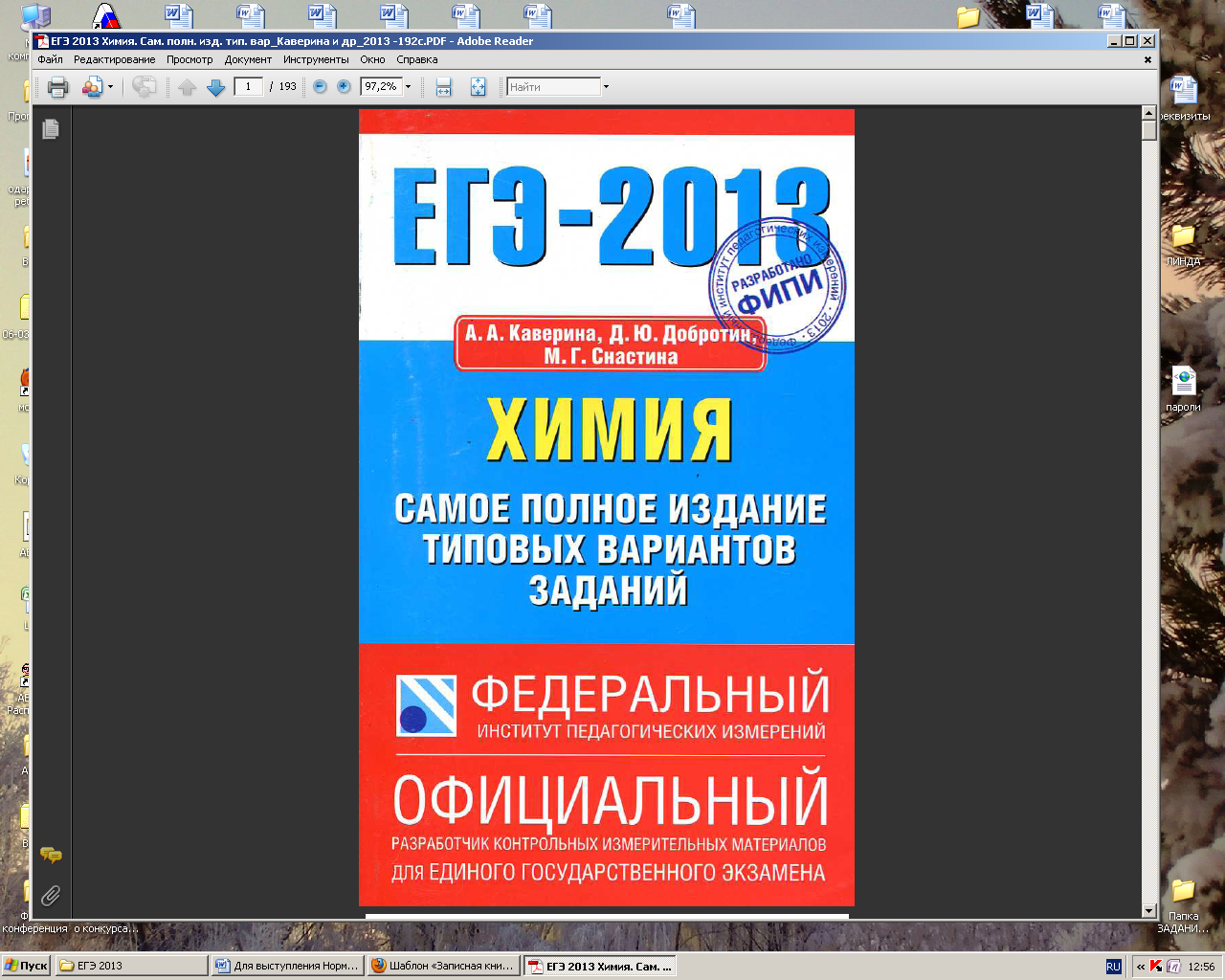 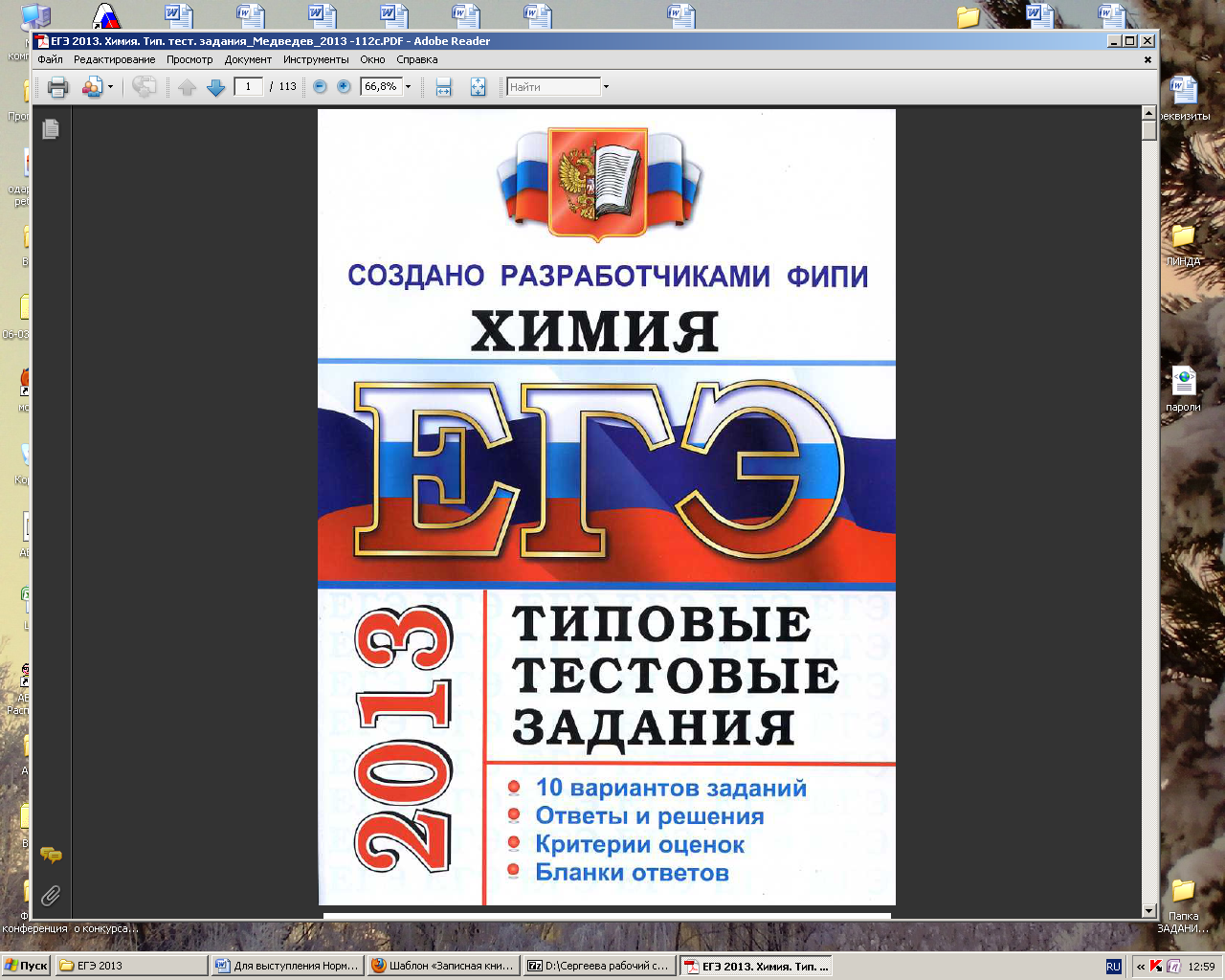 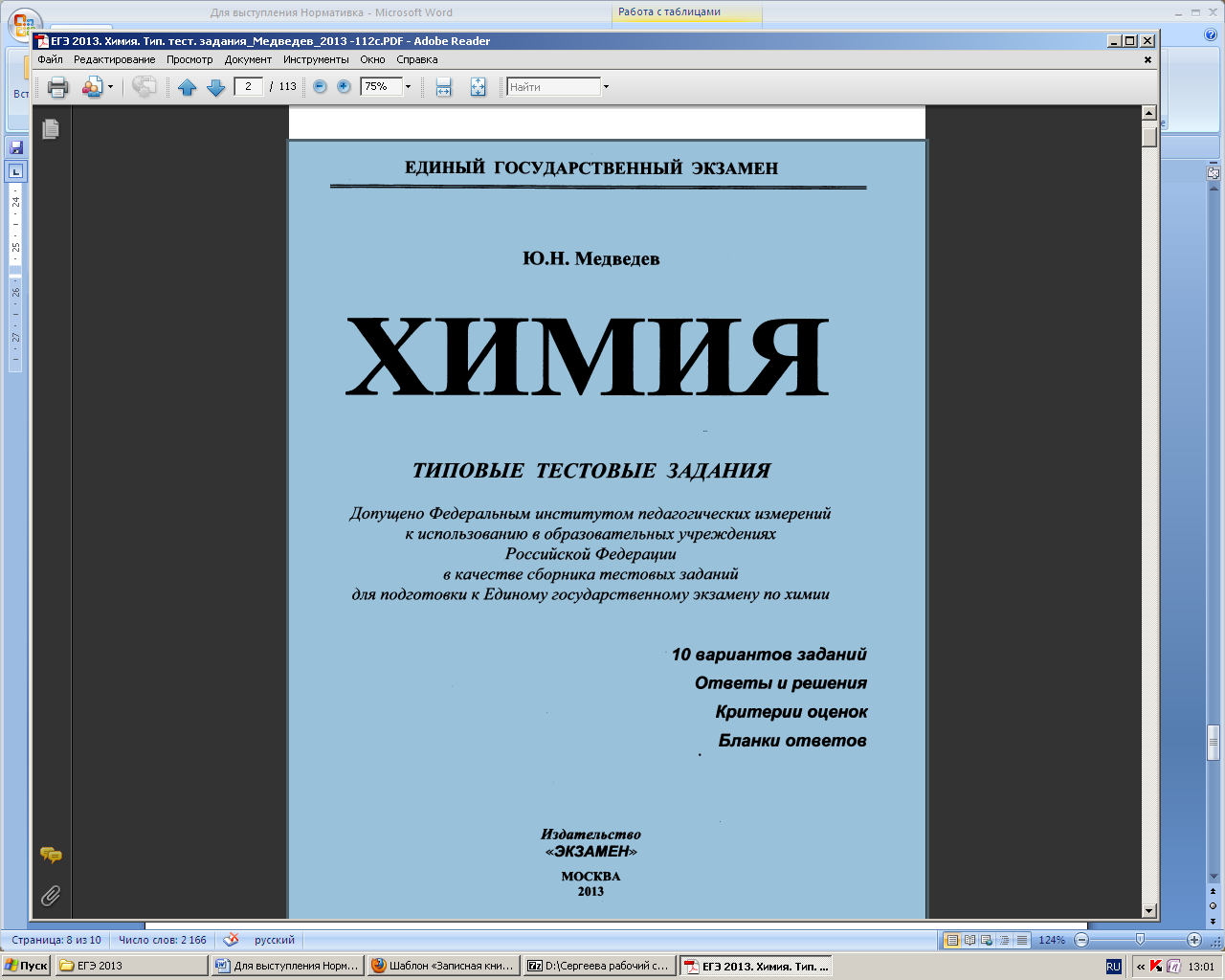 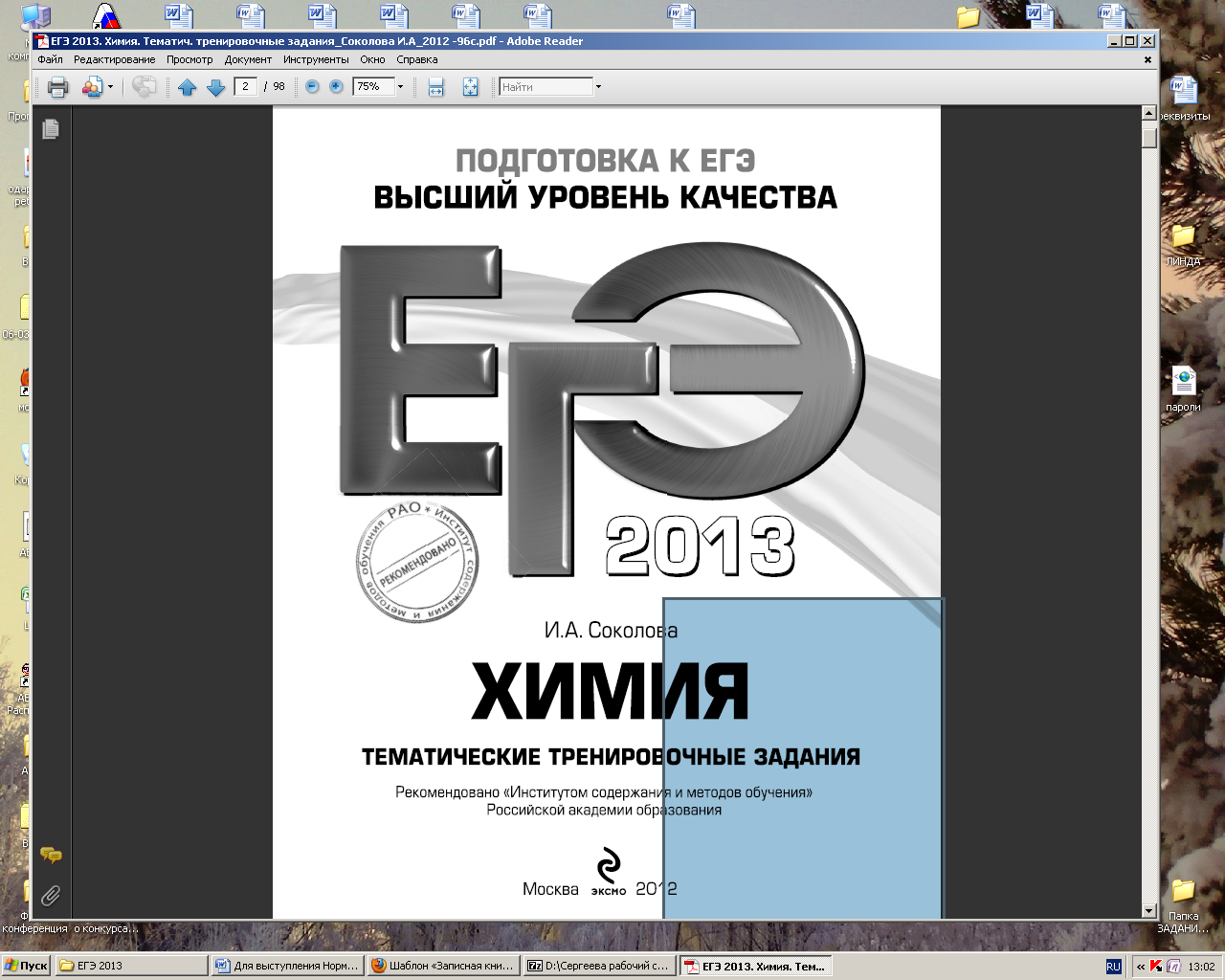